সবাই কে আমার মাল্টিমিডিয়া ক্লাসে স্বাগতম
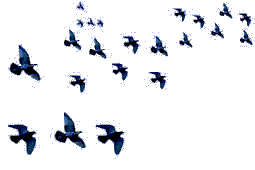 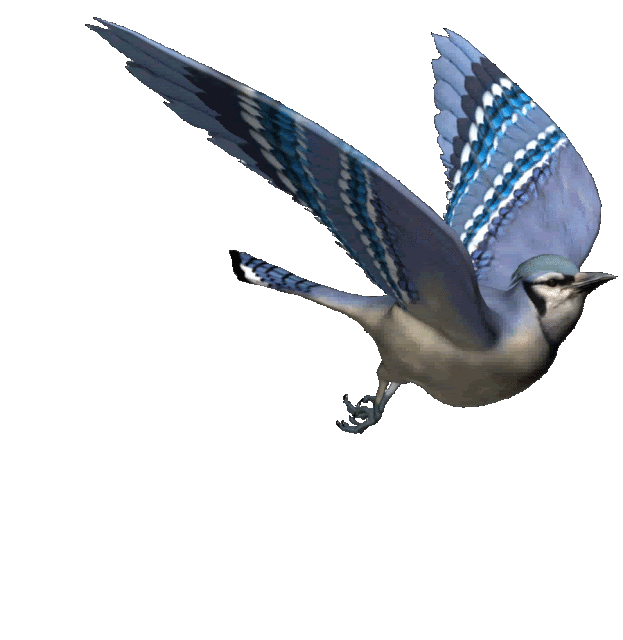 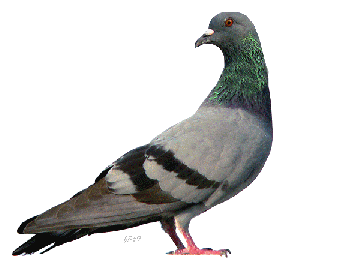 পরিচিতি
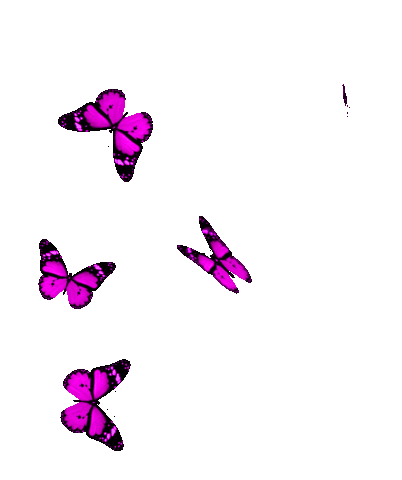 মো: হোসেন আলী
প্রভাষক
ফজলুর রহমান মেমোরিয়্যাল কলেজ অব টেকনোলজি, বুড়িচং, কুমিল্লা।
এইচএসসি-একাদশ শ্রেণি,ব্যবসায় সংগঠন ও ব্যবস্থাপনা 
অধ্যায়- ৫ম , সময়-৪৫ মিনিট ,তারিখ: 1/3/2021
আজকের পাঠ
অংশীদারি কারবারের সুবিধা
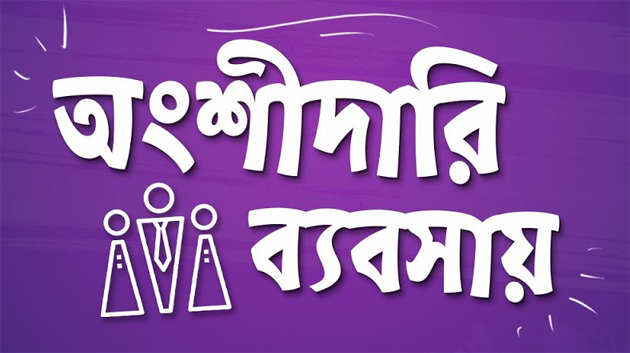 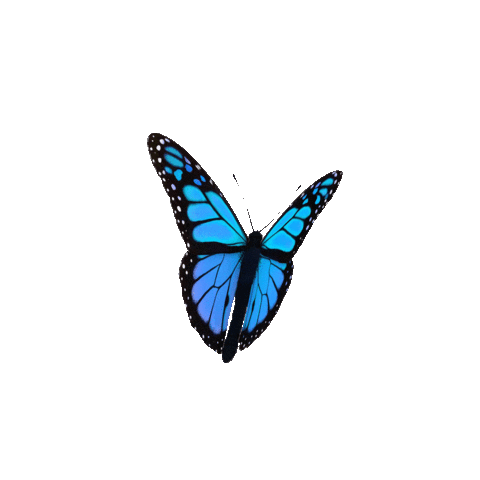 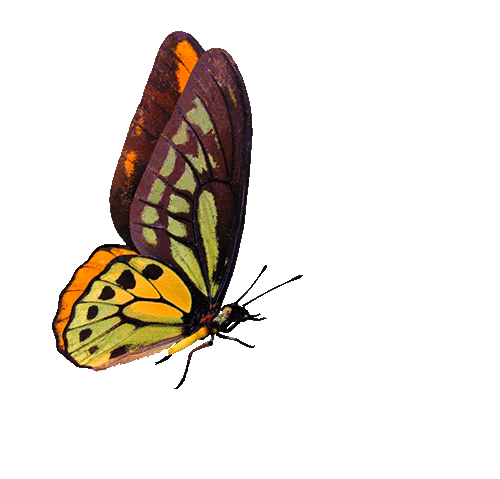 শিখনফল
1
অংশীদারি কারবার বলতে কী বুঝায়?
2
অংশীদারী কারবারের বিভিন্ন ধরনের সুবিধা জানতে পারবে?
3
অংশীদারি কারবারের বিভিন্ন সুবিধার বর্ণনা করতে পারবে?
চল পারি কি না দেখি।
চুক্তি ছাড়া কি অংশীদারি কারবার হতে পারে?
না, চুক্তি ছাড়া অংশীদারি কারবার হতে পারে না।  চুক্তি লিখিত বা মৌখিক যে কোন ধরনের হতে পারে। তবে লিখিত চুক্তিই ভালো।
চল পারি কি না দেখি।
অংশীদারি কারবারে কি মালিকানা হস্তান্তর করা যায়?
না, অংশীদারি কারবারে মালিকানা হস্তান্তর করা যায় না, করলে অংশীদিারিত্ব বিলোপ ঘটে। তবে অন্যান্য অংশীদারের সম্মতিতে এটি করা যেতে পারে। সেক্ষেত্রে নতুন ব্যাক্তিকে চুক্তিবদ্ধ হতে হবে।
চল পারি কি না দেখি।
নাবালক কি অংশীদার হতে পারে?
না,  কোন নাবালক আইন অনুযায়ী অংশীদারি ব্যবসায়ের অংশীদার হতে পারে না। তবে সকল সদস্য সম্মত হলে কিছু সময়ের জন্য নাবালককে অংশীদার করা যায়।
একক কাজ
অংশীদারি ব্যবসায় বলতে কী বুঝায়?
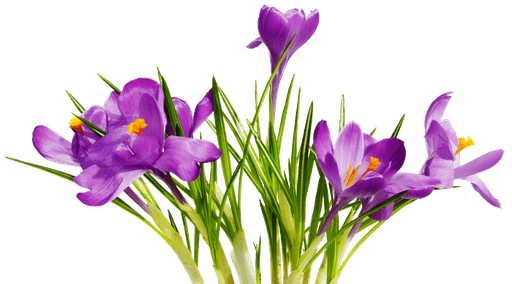 উত্তর:
দুই বা ততোধিক ব্যক্তির মধ্যে বৈধ উপায়ে অর্থ উপার্জনের নিমিত্তে চুক্তির দ্বারা যে ব্যবসায় গড়ে উঠে তাকে অংশীদারি ব্যবসায় বলে। ১৯৩২ সালের অংশীদারি আইন অনুসারে, সাধারণ অংশীদারি ব্যবসায়ের ক্ষেত্রে সদস্য সংখ্যা সর্বনিম্ন ২জন ও সর্বোচ্চ ২০জন হবে এবং ব্যাংকিং অংশীদারি ব্যবসায়ের ক্ষেত্রে ২জন থেকে সর্বোচ্চ ১০জন হবে।
সহজ গঠন
অংশীদারি ব্যবসায় গঠন করা খুবই সহজ। চুক্তি সম্পাদনে সক্ষম দুই বা ততোধিক ব্যক্তি চুক্তি বদ্ধ হয়ে অংশীদারি ব্যবসায় গঠন করতে পারে। এর জন্য কোন আইনগত বাধ্যবাধকতা নেই।
অধিক পুঁজি
এ ব্যবসায়ে একাধিক সদস্য থাকায় ফলে এবং প্রয়োজনে সকলের সম্মতিক্রমে মুলধন বৃদ্ধি সুযোগ থাকায় এক্ষেত্রে অধিক মূলধন সংগ্রহ করা সম্ভব হয়।
ঝুঁকি হ্রাস
এ ব্যবসায়ে প্রত্যেক অংশীদারকে ঝুঁকি বহন করতে হয়। ব্যবসায়ের ঝুঁকি একাধিক অংশীদারের মধ্যে বন্টিত হয় বলে একক ঝুঁকি হ্রাস পায়।
দলবদ্ধ প্রচেষ্টা
অংশীদারি ব্যবসায়ে সকল অংশীদারের স্বার্থে এক ও অভিন্ন হওয়ায় সকলেই দলবদ্ধভাবে ব্যবসায়ে সফলতার জন্য কাজ করে। ফলে ব্যবসায়ের উন্নতি ঘটে।
নতুন অংশীদার গ্রহণ
সকল অংশীদারের সম্মতিক্রমে প্রয়োজনে প্রতিভাবান, গুণী ও ধনী ব্যক্তিকে নতুন অংশীদার হিসেবে গ্রহণ করে ব্যবসায় লাভবান হতে পারে।
সঠিক সিদ্ধান্ত
এ ব্যবসায়ে সকল অংশীদারদের সাথে আলোচনা করে ব্যবসায়ের জন্য যথার্থ সিদ্ধান্ত নেওয়া যায়। তাছাড়া, সিদ্ধান্ত গ্রহণে গণতান্ত্রিক নীতি অনুসৃত হয় বলে সঠিক সিদ্ধান্ত গ্রহণ ও এর বাস্তবায়ন সহজ হয়।
দক্ষ পরিচালনা
বিভিন্ন বিষয়ে দক্ষ ও অভিজ্ঞতা সম্পন্ন ব্যক্তিবর্গ অংশীদার হিসেবে এ ব্যবসায়ে যোগদান করে। প্রত্যেক অংশীদার নিজ নিজ দক্ষতা, যোগ্যতা ও অভিজ্ঞতার সমম্বয় ঘটিয়ে প্রতিষ্ঠানকে সফলভাবে পরিচালিত করতে পারেন।
ঋণ গ্রহণে  ‍সুবিধা
এ ব্যবসায় মালিক একাধিক থাকায় এবং প্রত্যেকের ব্যক্তিগত সম্পতি ঋণ পরিশোধে ব্যবহত হয় বলে অনেকেই ঋণ প্রদানে আগ্রহী হয়।
দক্ষ কর্মচারি নিয়োগ
এ ব্যবসায়ে মূলধন এক মালিকানা ব্যবসায় থেকে অনেক বেশি হওয়ায় ব্যবসায়িক কাজে দক্ষ ও অভিজ্ঞ কর্মচারি নিয়োগ করতে পারে।
উত্তোলনের সুযোগ
এ ব্যবসায়ের অংশীদারগণ ব্যক্তিগত প্রয়োজনে ব্যবসায় থেকে মূলধন বা মুনাফা উত্তোলন করতে পারেন।
জোড়ায় কাজ
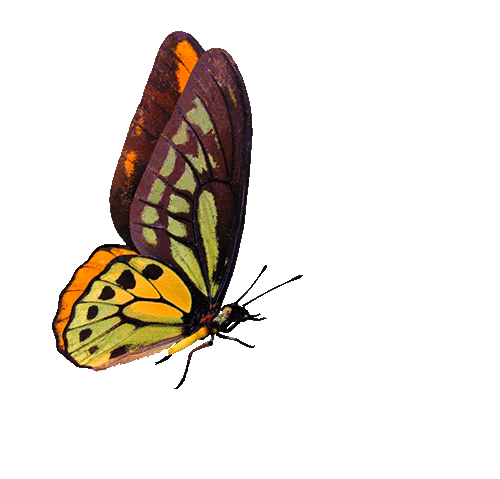 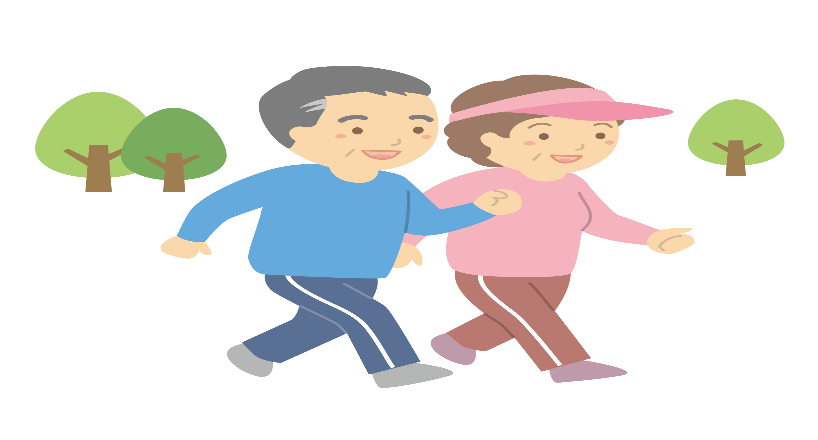 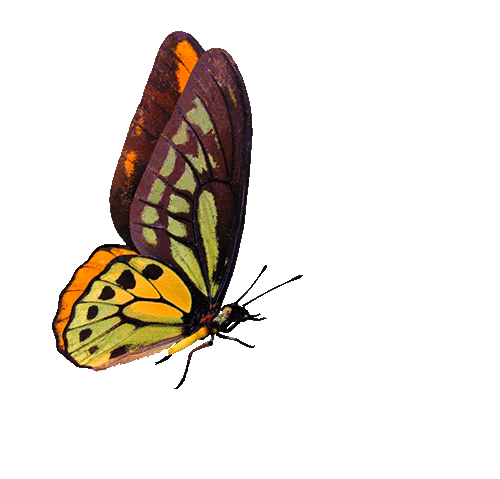 অংশীদারি কারবারের সদস্য কে কে হতে পারবে না?
মূল্যায়ন
১। অংশীদারি কারবারে নূন্যতম কত জন সদস্য থাকে?
(খ) চার জন
(ক) পাঁচ জন
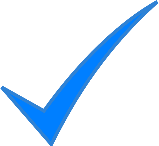 (ঘ) দুই জন।
সঠিক উত্তরের জন্য ক্লিক
(গ)  তিন জন
২।  অংশীদারি ব্যাংকের জন্য সর্বোচ্চ কত জন সদস্য থাকে?
(খ) 20 জন
(ক) 10 জন
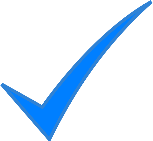 (গ)  30 জন
(ঘ) 12 জন
৩।  অংশীদার হতে পারে না-------
(খ)  অপ্রাপ্ত বয়স্ক ব্যক্তি
(ক) পাগল
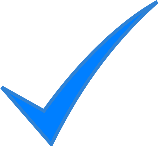 (ঘ)  উপরের সবগুলো
(গ)  দেউলিয়া
বাড়ির কাজ
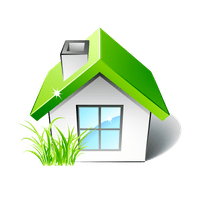 অংশীদারি কারবারের সুবিধা সমুহ বর্ণনা কর।
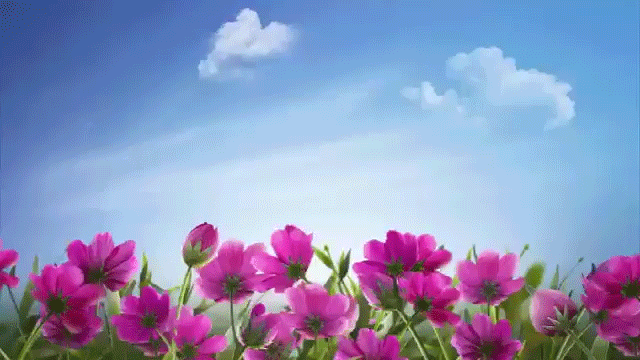 সকলকে ধন্যবাদ।